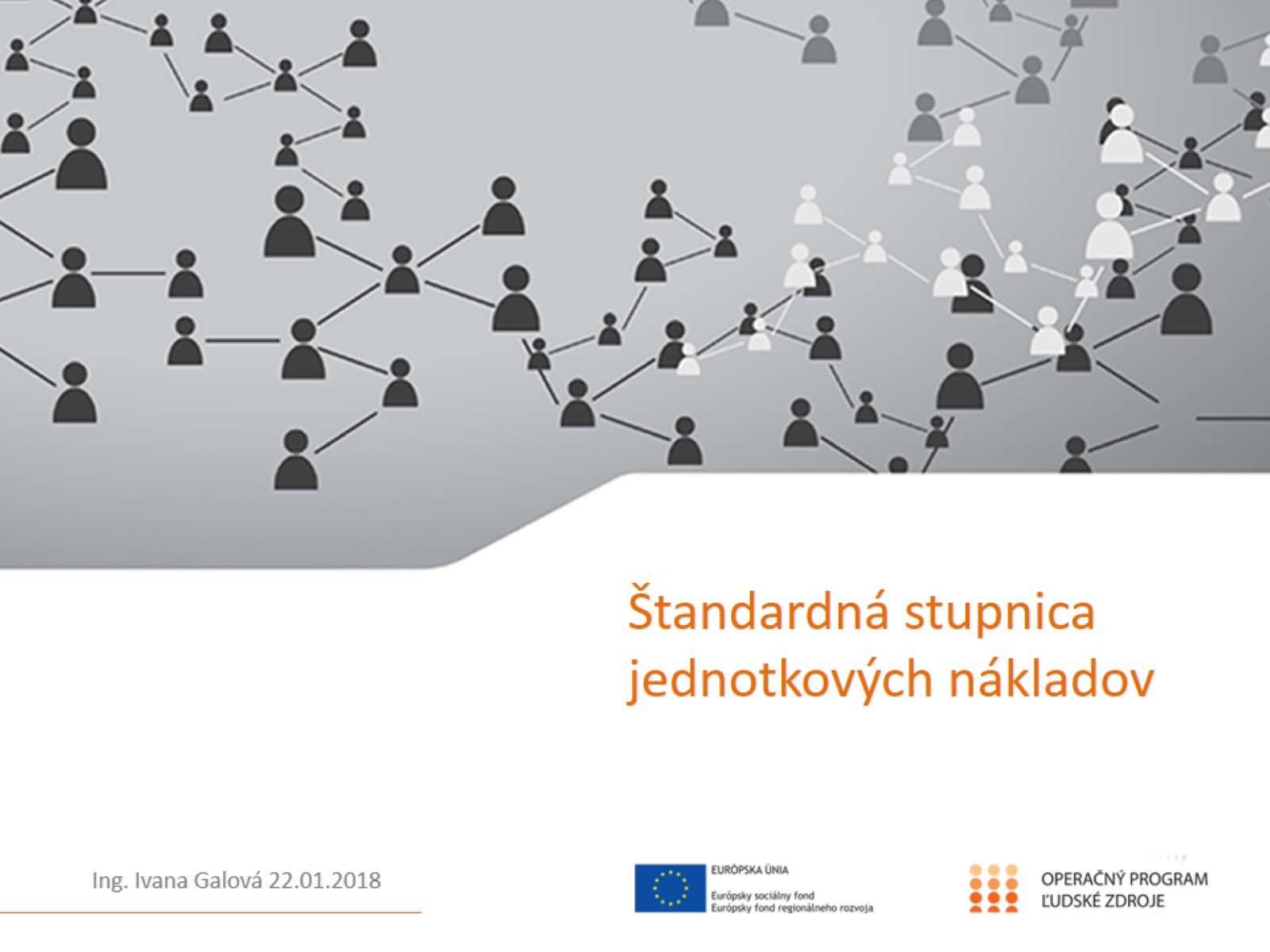 Štandardná stupnica jednotkových nákladov
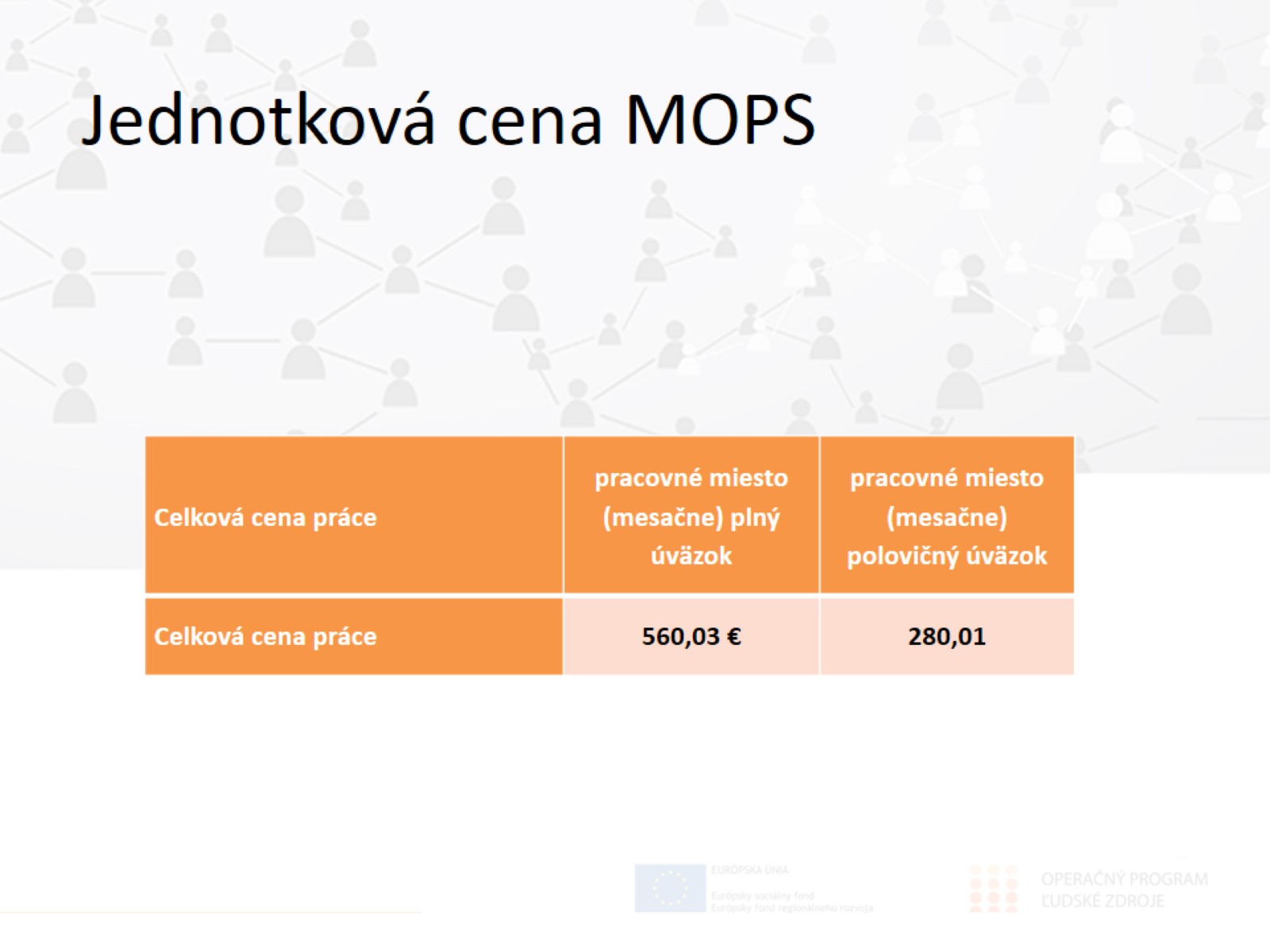 Jednotková cena MOPS
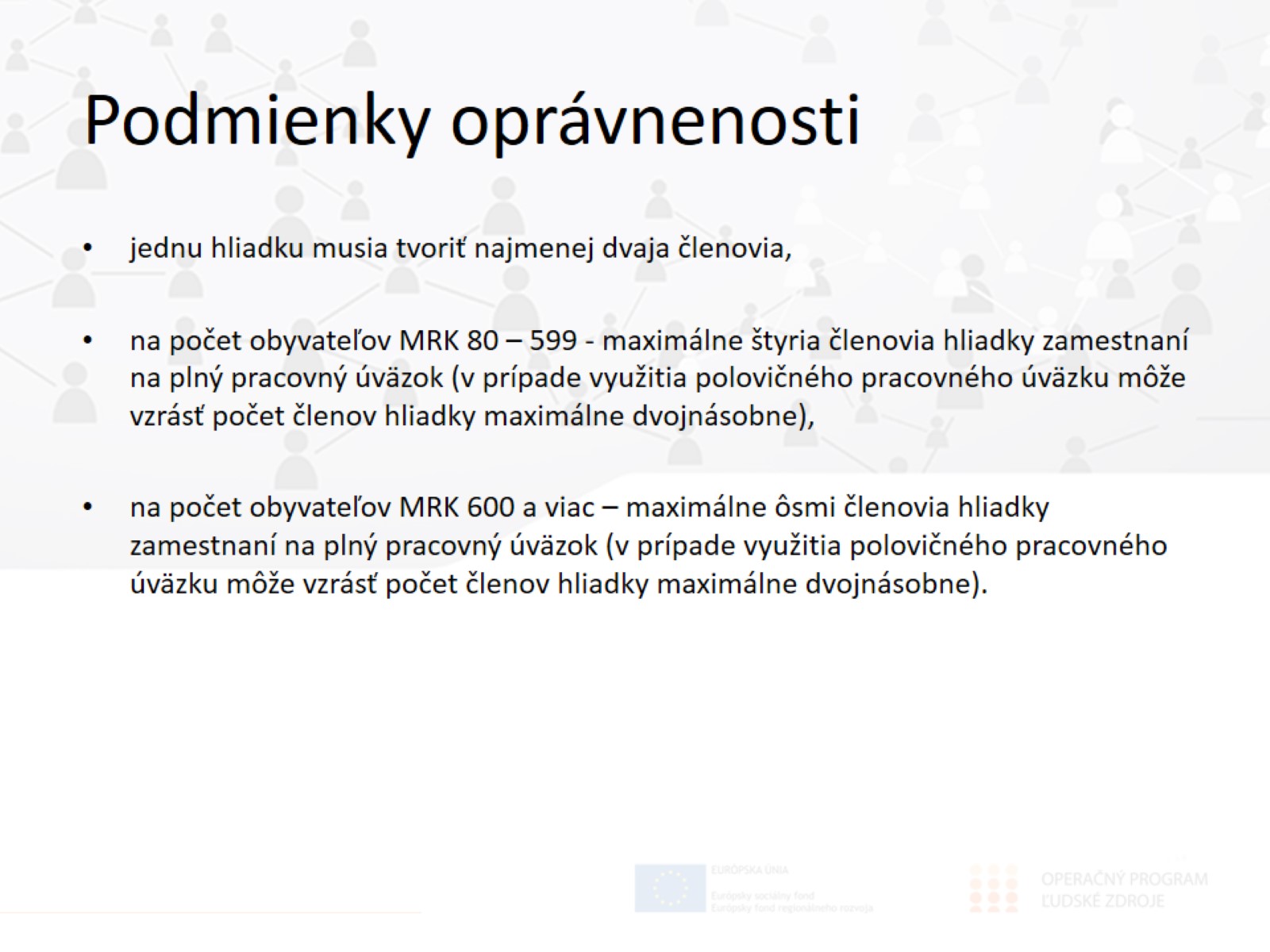 Podmienky oprávnenosti
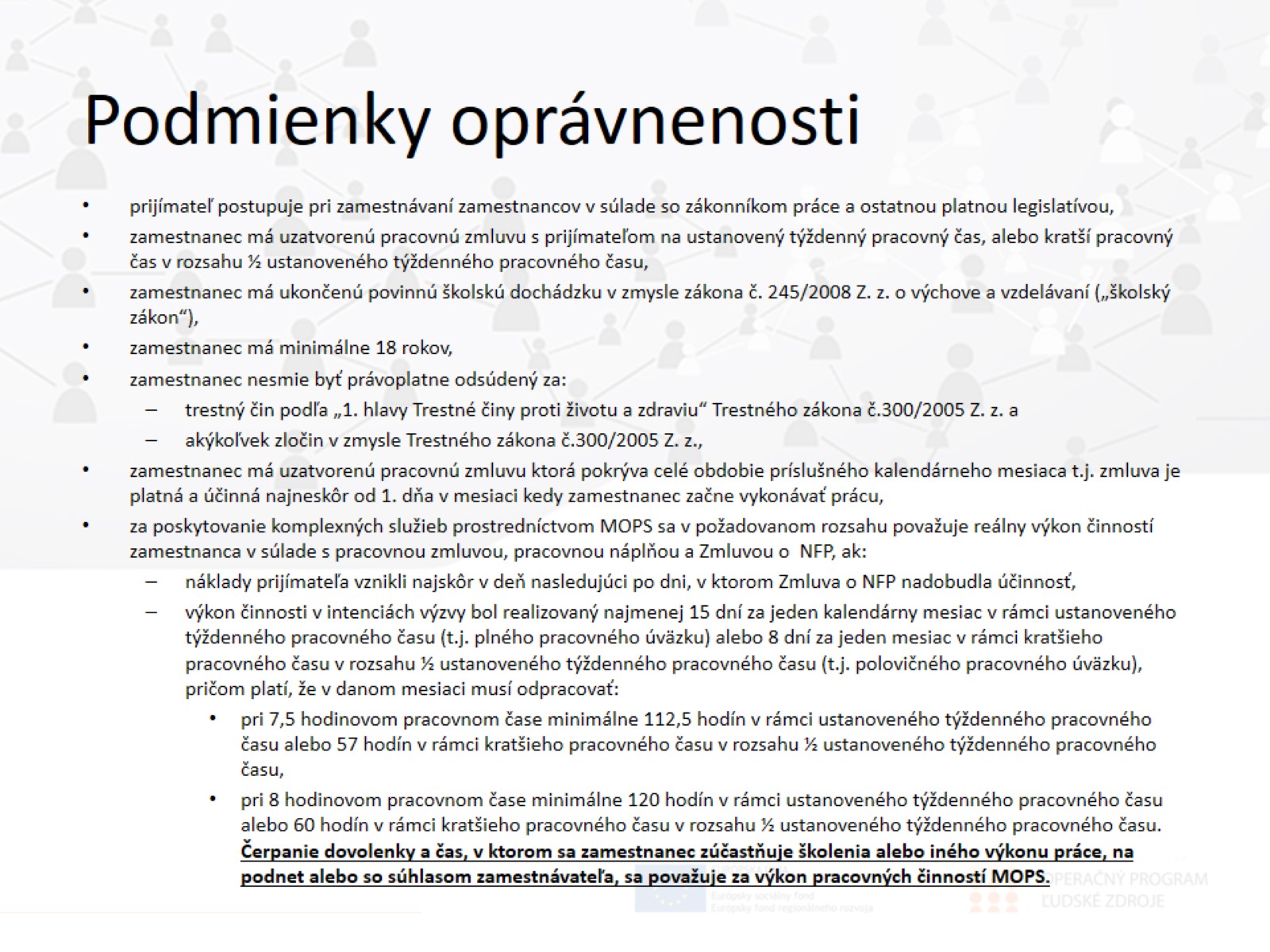 Podmienky oprávnenosti
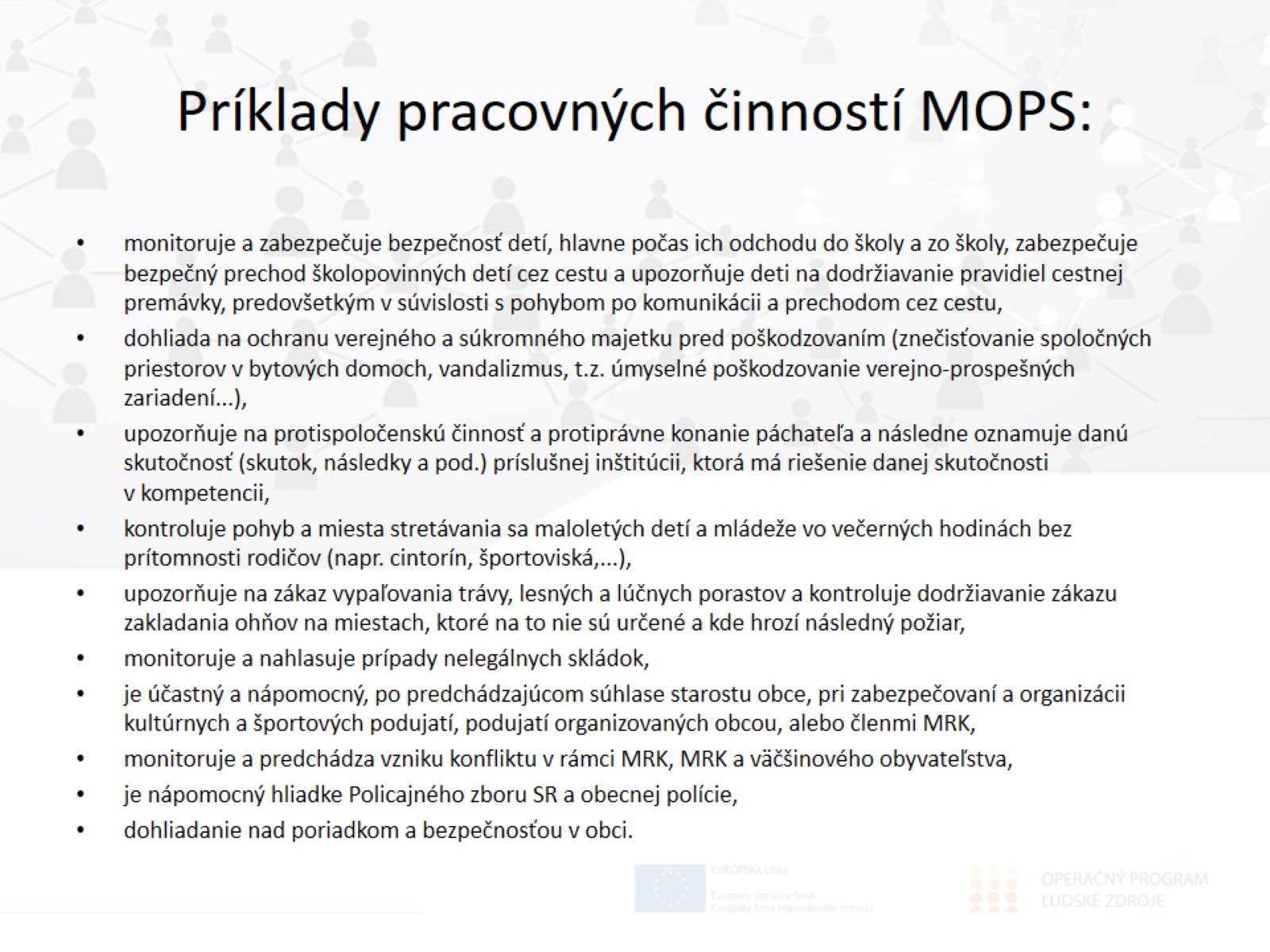 Príklady pracovných činností MOPS: